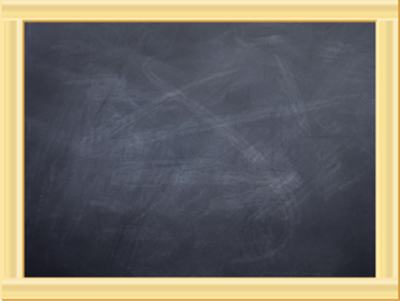 Are UK universities more ethical than police organisations?  4th Annual CCPR Conference‘Austerity and Ethics: a paradox for professionalism’Richard Heslop, Bournemouth University, UK19 – 20 June 2019
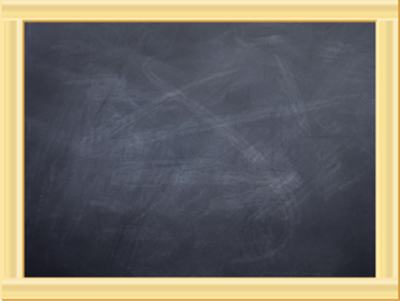 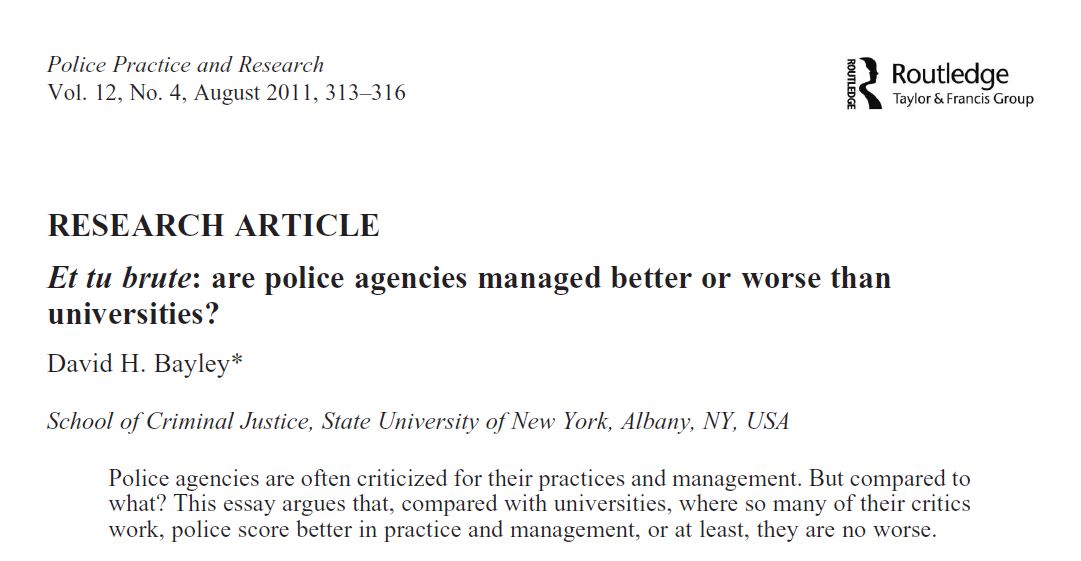 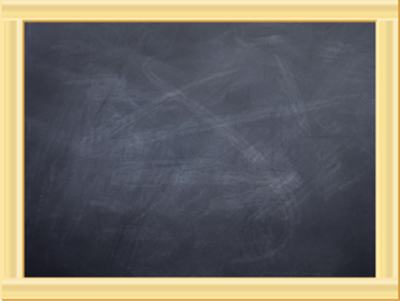 “I just had to get this off my chest. Academics talk about how the police need to change, but guys, have you thought about where you are working? Give us a break”. Professor David H. Bayley (quoted in Heslop, 2015: 522)
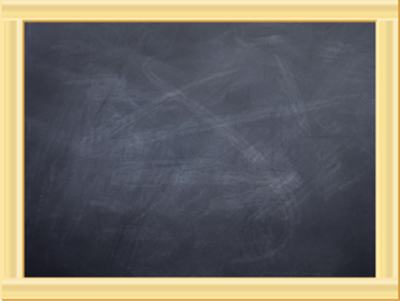 Bayley focussed briefly on the topic of university ethics and values. Raising concerns about: 

Inappropriate staff and student sexual; relationships on campuses; 
Sexual harassment; 
Unequal treatment of female students;
Racial discrimination.
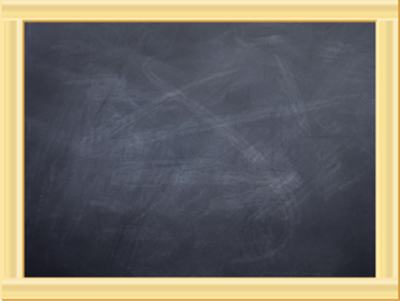 “Universities give less attention to the discussion of values and the ethical dilemmas of their work than the police”.



(Bayley, 2011:315)
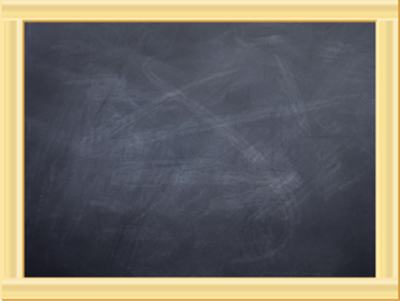 Rationale for current comparison
  
University academics at forefront of researching some of the more unethical dimensions of policing. Some of the most prominent critics of the police (Bayley, 2011).

Numerous research collaborations between police and academic community (Loftus et.al, 2014). Police likely to rely heavily on research ethics expertise/protocols of academic partners.

Under the Police Education Qualifications Framework (PEQF) universities will be key actors in police education (COP, 2019).
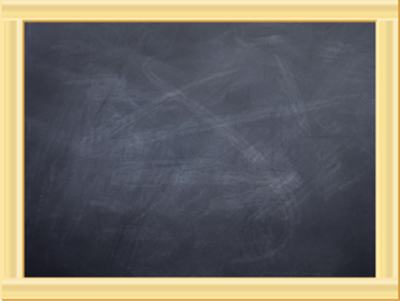 PEQF

Three police constable entry routes from 2020

Pre-join (self funded) professional policing degree;

Police Constable Degree Apprenticeship (PCDA);

Two year conversion degree for existing graduates.


(COP, 2019)
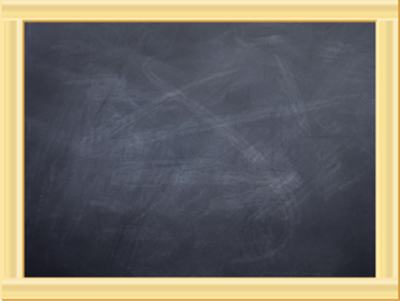 Rationale for changes to police education include:  

Professionalise the public police (COP, 2019);

In the context of austerity the ‘dominant approach’ to  understanding PEQF is in ‘fiscal terms’ (Wood, 2018);

Improve ethical standards;

Weaken/disrupt police culture socialisation processes.
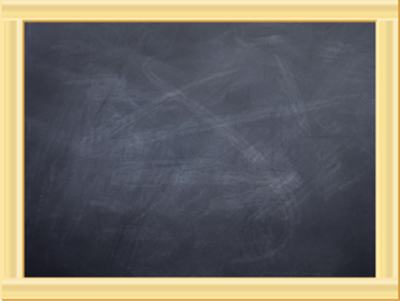 Police Ethics
In last decade, significant concern and developments surrounding police ethics. 

Influenced by two broad themes:

 Series of high-profile misconduct and corruption cases involving all echelons of the public police.

 Police professionalisation agenda.
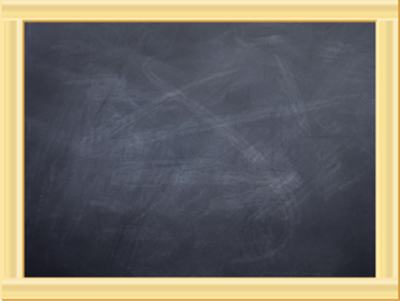 Police Ethics

From the earliest days of formation of ‘modern’ policing in eighteenth century to the ‘Plebgate’ scandal of more recent times, UK policing littered with cases of misconduct.

Relatively recent cases include:

West Midland Serious Crime Squad
Birmingham Six
Guildford Four
Carl Bridgewater case
Steven Lawrence murder investigation
Phone hacking scandal.
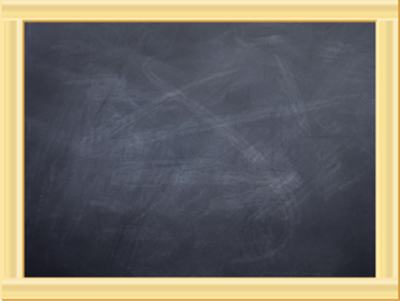 Themes within the academic literature include:

Racism (i.e. Hall et al., 1978)
Sexism (i.e. Brown, 1998)
Use of force (i.e. Waddington & Wright, 2008)
Police/media relationships (i.e. Mawby, 2010)
Corruption (i.e. Newburn, 2015)
Covert policing (i.e. Loftus et al., 2016)
Police Ethics (i.e. Westmarland & Rowe, 2016)

And an extensive body of empirical research literature drawing on concept of police culture (i.e.  Loftus, 2008).
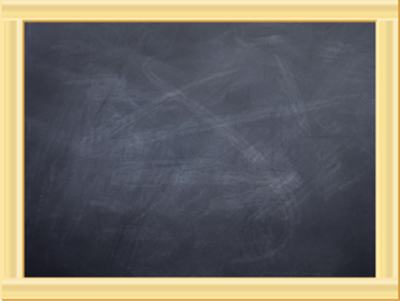 Police Ethics

In the last decade, many of the cases relate to the misconduct of not only rank-and-file officers but:

Senior officers including  numerous Chief Officers (COP, 2015)

Police Federation (House of Commons, 2014)

Police & Crime Commissioners (The Telegraph, 2014).
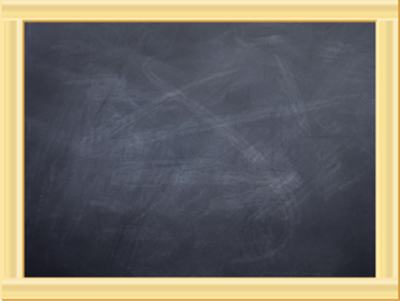 While some of the recent cases can only be categorised as corruption/criminality, others take us into the more ambiguous territory of police ethics.

“The simple but uncomfortable fact is that complex ethical problems are an inherent part of policing” 

(Newburn, 2015:1) .
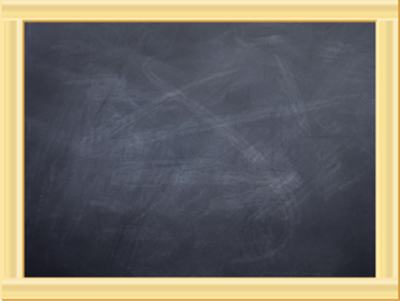 Code of Ethics  for the policing profession

Moral panic over these and other incidents partly responsible for College of Policing introducing a formal Code of Ethics for the police in 2014.

Though  a further key driver was the police professionalisation agenda, specifically the perceived  lack of a formal ethics code.
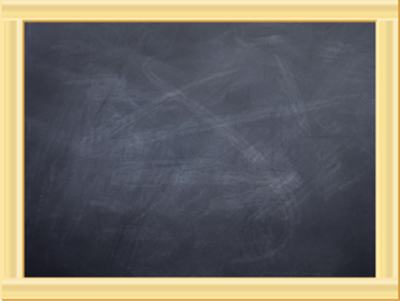 Graduate policing

“The empirical evidence base is not strong enough to draw definitive conclusions about the more specific graduate  attributes  bring to policing and this is particularly the case for the UK based research” 
(Brown, 2108: 11).

While policing degree programmes  seem to “confer no particular advantage to police officers” it is their “experience of university per se” that seems to be important 
(ibid:1)
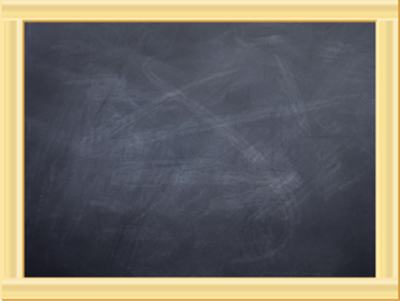 Universities

In recent years  an increasing number of UK universities, academics and students have faced critique and censure  in relation to a range of unethical practices.

Controversies have occurred against a background of  three decades worth of macro-level changes within higher education (HE) sector, which have been comprehensively documented and critiqued within the adult education literature.
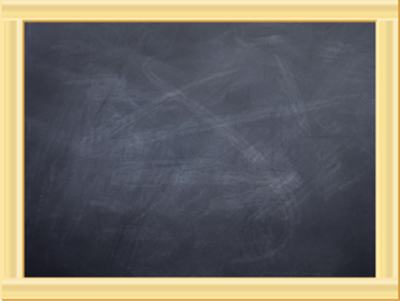 In particular, a large critical literature  has developed on the increased marketisation of HE and associated themes such as:

Rise of performance management and academic performativity (i.e. Ball 2012)
Students as consumers (i.e. Molesworth at al., 2011)
Commodification and devaluing of HE (i.e. Collini , 2012,2018)
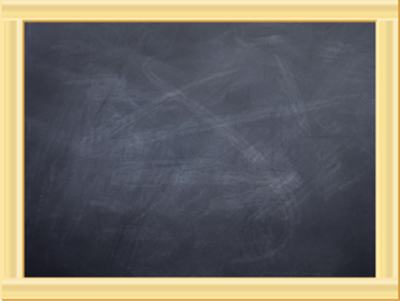 Academics are accused of having become “deprofessionalised” (Morrish, 2015) and universities are becoming “universities without integrity” as their “inner calling are emptied out to be replaced by the callings of others” (Barnet, 2003, 71).
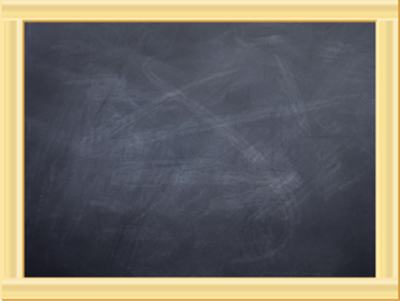 “…genuine academic freedom in British universities is in a parlous condition. Not because uniformed commissars are frog-marching outspoken academics off to jail (not that there are that many outspoken academics in the first place). It is more a matter of the daily erosion of intellectual integrity…” 


(Collini, 2018)
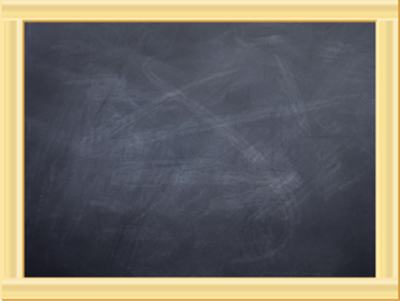 Not only intellectual integrity under threat

While many of the problems are interrelated we may classify them under a number of broad themes.

Institutional/leadership
A few bad apples or academic culture?
Student cultural
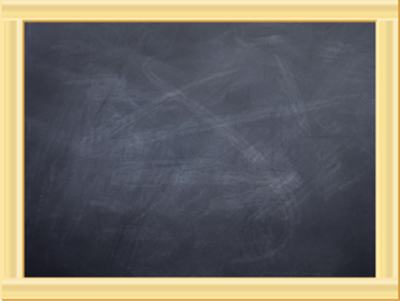 “I didn’t go to university to pay a Vice Chancellor £800,000”






  
(university student, quoted in New Statesman, 2017)
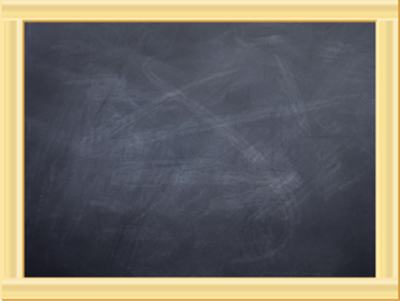 Institutional/leadership 

    “Scandals aren’t meant to happen in British universities. Parliament, tabloid newsrooms, the City … those we expect to spew out sleaze…Yet we should all be scandalised by what is happening in academia. It is a tale of vast greed and of vandalism – and it is being committed right at the top… 

If this were just about individual greed, we could sling out a few bad apples and carry on. But what’s rotten in universities is the rules observed by the people at the top” 

(Chakrabortty, 2017)
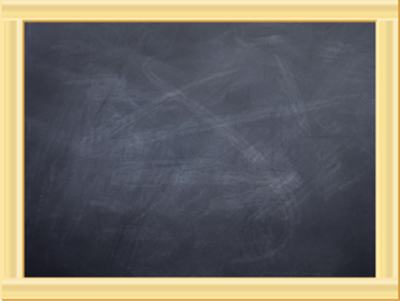 In an age of tuition fees university VCs are becoming “figures of hate and symbols of institutional greed”. 





  

(New statesman, 2017)
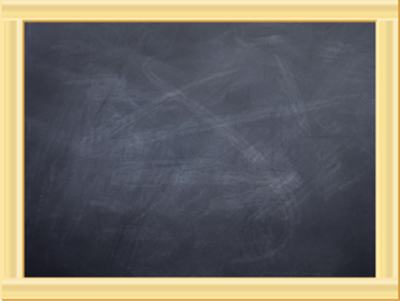 Institutional/Leadership

University tuition fees system, which now borders on a financial mis-selling scandal (National Audit Office, 2017).

Third of students did not think course provided value for money and many may not realise their degree many not lead to a well-paid job.

Example last week of Anglia Ruskin graduate who received a £60,000 pay-out from the university insurers after  claiming university “exaggerated the prospects of a career” (BBC,2019a)
 
https://www.bbc.co.uk/news/uk-48490572
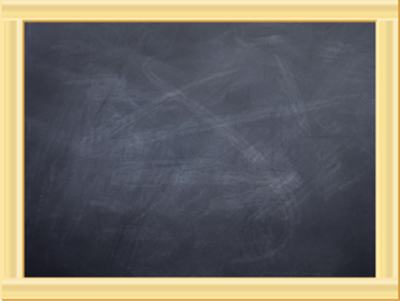 A few bad apples or academic culture?

Recent concerns,  for example, over:

“Culture of cruelty” in UK Universities involving  extensive levels of bullying and harassment of staff  (i.e. UCU, 2012; Farley & Sprigg, 2014).
Sexual misconduct by university staff at ‘epidemic levels’ (Batty, et al., 2017).
Transparency: extensive use by universities of  non disclosure agreements (gagging orders’) to cover the problems up (BBC, 2018)
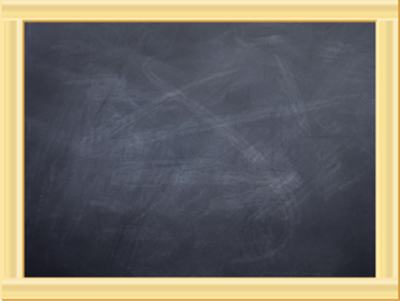 Student Cultural
Racism on campuses. A 2011 report by NUS identified that one in six black students experienced racism at their institution. NUS President Shakira Martin quoted as saying “universities  are more concerned about their reputations than confronting racism” (BBC 2018).

“Lad cultures” on campuses (Philips & Young, 2013) and high incidences of student-on -student sexual assaults and harassment. Also described as an “epidemic” (Time Higher Education). 

Even suggestions of a “rape culture” on some campuses, particularly following the screening of the BBC3 documentary ‘the Warwick uni rape chat scandal  (BBC, 2019b).
  https://www.bbc.co.uk/news/uk-48366835
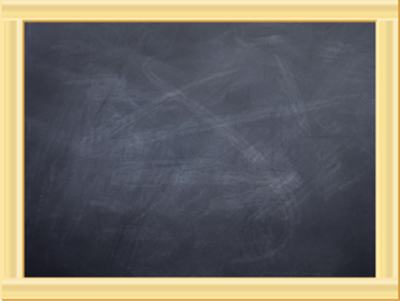 “Rape the whole flat to teach them a lesson”; “Oh god. I would hate to be in the firing line if I had a vagina”; “I swear to god if it's that girl in my flat, I'm going to go all 1945 advancing Soviet Army on her and rape her in the street while everybody watches”; “Rape her and run” 

(BBC, 2019b)
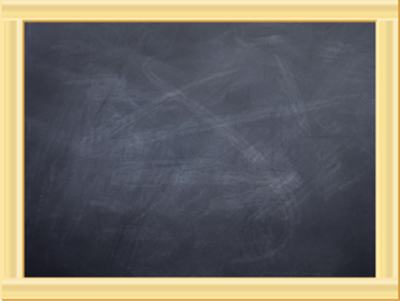 To conclude
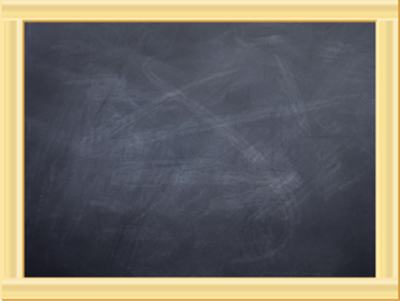 Thank you

Possible discussion/questions:

If police recruits can be socialised into problematic cultures and ways of behaviour within the highly disciplined/regulated confines of a police academy, then why not on a university campus?

Are there occasions when police scholars/criminologists should look at some of the problems in their own back yard?

Are UK universities more ethical than the police?
References

Barnett, R. (2003). Beyond all reason: Living with ideology in the university. Buckingham: Open University Press
Bayley, D, H. (2011). Et tu brute: are police agencies managed better or worse than universities? Police Practice and Research: An International Journal, 12(4), 313-316. 
BBC (2018). ‘Universities more concerned about reputation than racism’.  Available at: https://www.bbc.co.uk/news/education-43555737 [Accessed 1/6/2019]. 
BBC (2019a). ‘Graduate gets £60k payout over 'false advertising' claim’.  Available at: https://www.bbc.co.uk/news/uk-48490572 [Accessed 4/6/2019]
BBC (2019b). The Warwick Uni Rape Chat Scandal. BBC3 shown on 28/5/2019. 
Brown, J. (1998). Aspects of discriminatory treatment of women police officers serving in forces in England  and Wales. 
British Journal of Criminology. 38(2), 265-282. 
Chakrabortty, A. (2017).  The fat cats have got their claws into our universities and will eat them up. The Guardian, (28/11/2017).  
Collini, S. (2018).  In UK universities there is a daily erosion of integrity. The Guardian. (24/4/18)
(COP) College of Policing (2019). Entry routes for police constables. Coventry: College of Policing. 
(COP) College of Policing (2015). Chief Officer Misconduct in Policing: an exploratory study. Coventry: College of Policing.
(COP) College of Policing (2014). Code of Ethics. A code of practice for the principles and standards of professional behaviour for the policing profession for England and Wales. Coventry: College of Policing. 
Hall, S., Critcher, C., Jefferson, T., Clarke, J. and Roberts, B. (1978). Policing the Crisis. London: Macmillan.   
Heslop, R. (2015). The contribution of David H Bayley, policing research pioneer. Police Practice & Research: An International Journal, 16(6) 512- 526. 
House of Commons (Home Affairs Committee) (2014). Reform of the Police Federation. London: House of Commons.
Loftus, B. (2008) Dominant Culture Interrupted: Recognition, Resentment and the Politics of Change in an English Police Force. The British Journal of Criminology, 48(6), 756-777. 
Loftus, B., Skinns, L., Munk, T., & Rice, L (2014). Policing Partnerships: Evidence Review. N8 Policing Research Partnership.
References continued
Mawby, R. C. (1999). Visibility, transparency and police‐media relations. Policing and Society. An International Journal of Research and Policy, 9(3), 263 -286. 
Morrish, L. (2015). The Paradox of the under-performing professor.  Academic irregularities, critical university studies, discourse and managerialism. Available at:  https://academicirregularities.wordpress.com/2015/07/10/the-paradox-of-the-underperforming-professor/ [Accessed 15/4/2019] 
National Audit Office. (2017). The Higher Education Market. London: NAO.  
Newburn, T. (2015). Literature review – Police integrity and corruption. London: HMICFRS.
New Statesman (8/12/17). I didn’t go to university to pay a Vice Chancellor £800,000.
(NUS) National Union of Students (2011) Race for Equality: a report on the experiences of black students in further and higher education. Available at https://www.nus.org.uk/PageFiles/12355/NUS_Race_for_Equality_web.pdf. [Accessed 1/5/2019]
Times Higher Education (17/1/2018). Sexual Assault its revolting.
The Telegraph (1/12/2014) More than half of elected police chiefs investigated over allegations of misconduct. 
Phipps, A. and Young, I, (2013). That's what she said: women students' experiences of 'lad culture' in higher education. Project Report. National Union of Students: London.
Waddington, P.A.J., and Wright, M. (2008). “Police use of force, firearms and riot control”. In Newburn T. (ed) Handbook of Policing. Culhompton: Willan, 465-496
Westmarland, L., and Rowe, M. (2016).  Police ethics and integrity: can a new code overturn the blue code? Policing & Society: An International Journal of Research and Policy, 28(4), 854 – 870.
Wood, D, A. (2018). Embedding Learning and Assessment Within Police Practice: The Opportunities and Challenges Arising from the Introduction of the PEQF in England and Wales. Policing: A Journal of Policy and Practice. Published on-line 7 December 2018.